LenovoLegion 5 Pro Gen 7
Sadržaj
Pregled specifikacija
Dizajn i izrada
Zaslon
Povezivanje
Softverski paketi
Performanse
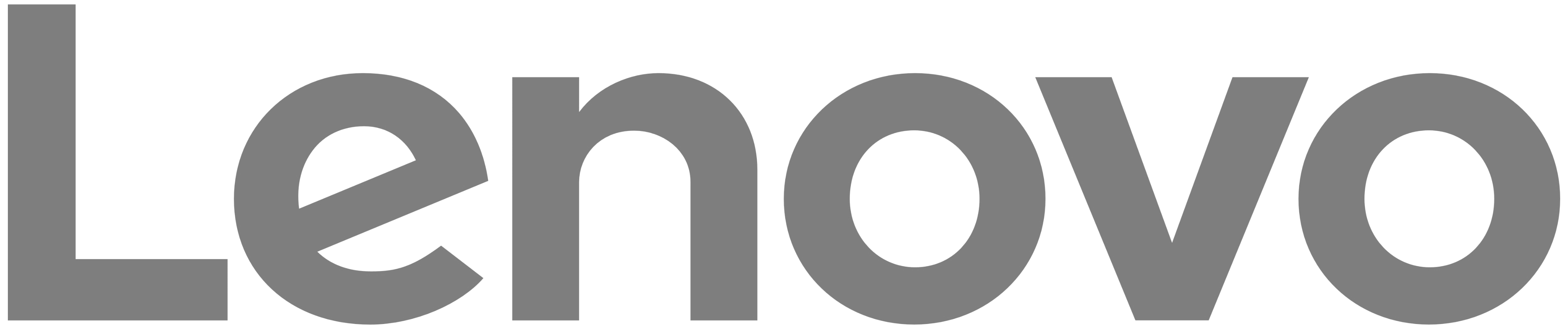 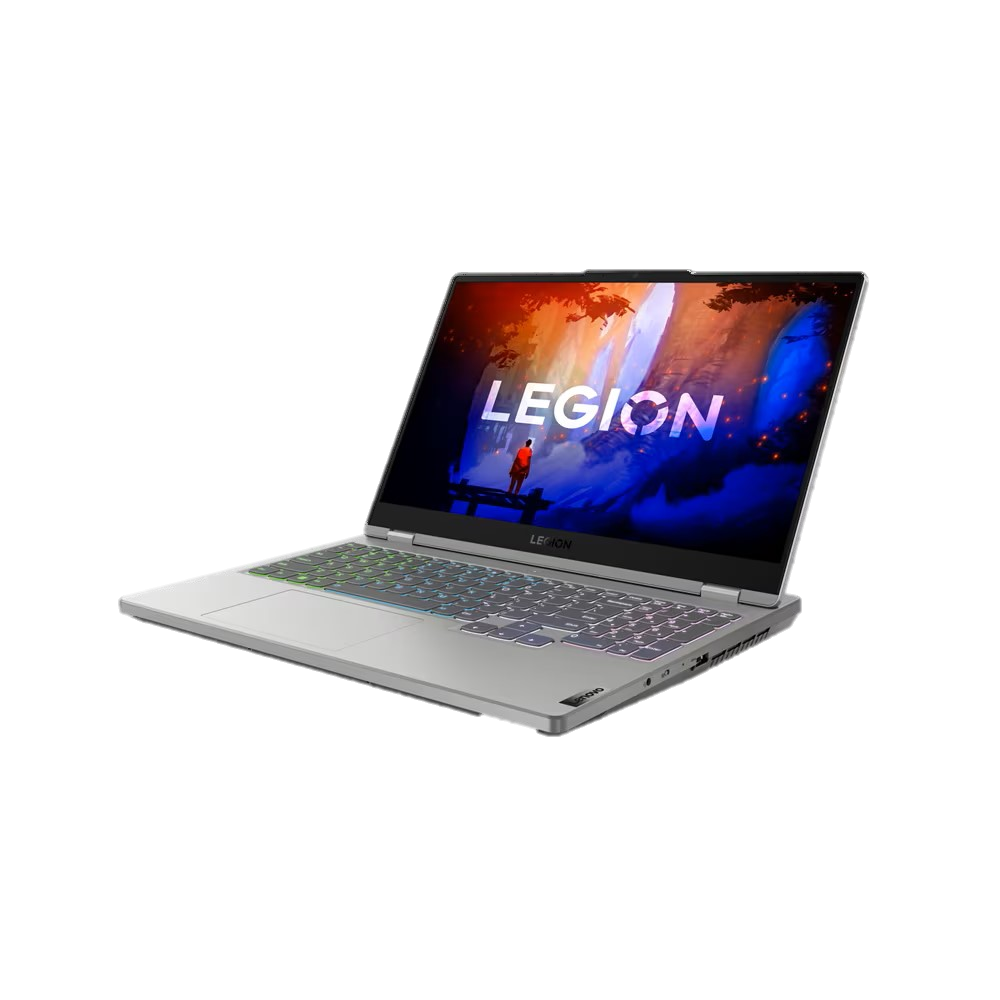 Pregled specifikacija
AMD Ryzen™ serije 6000
NVIDIA® GeForce RTX™ 3. serija
16-inčni FHD zaslon do 144 Hz
DDR5 RAM 
Coldfront 4.0 hladnjak i ventilacija
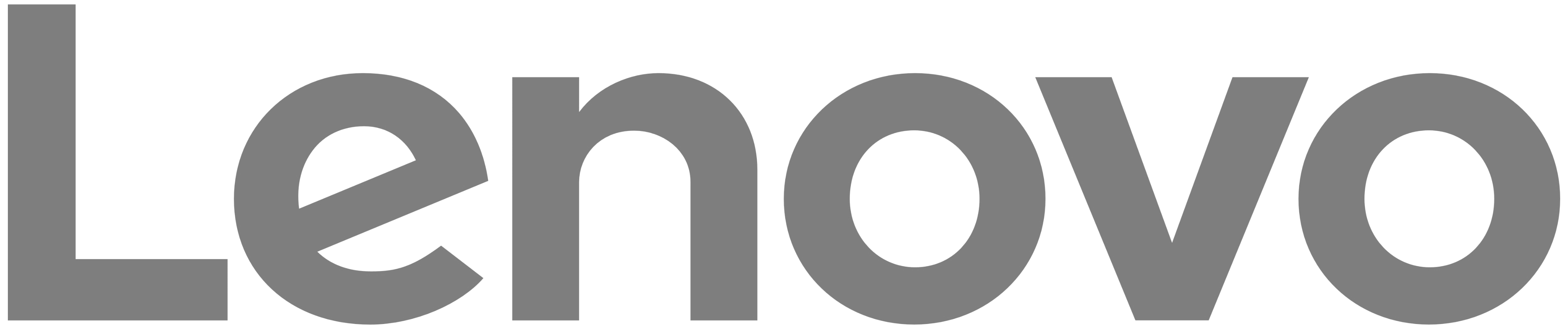 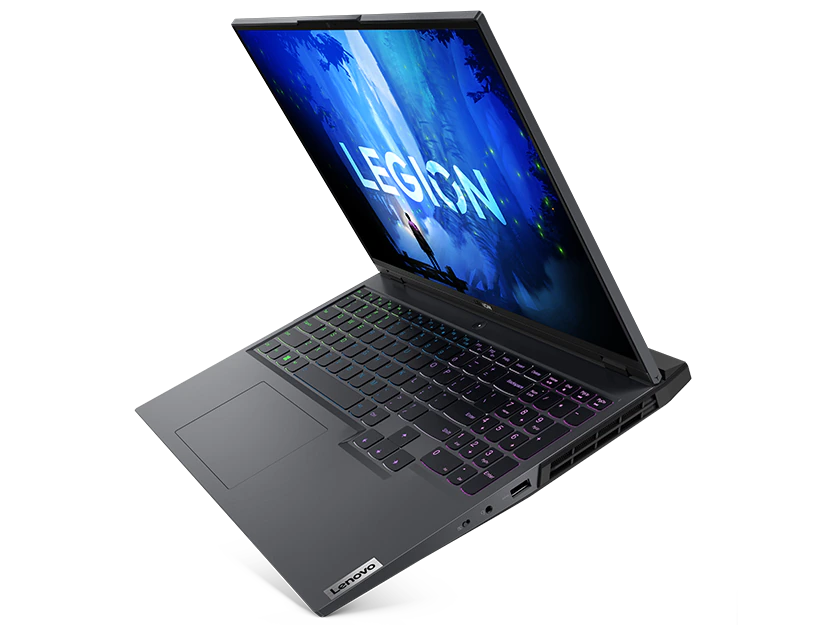 Dizajn i izrada
Moderan i elegantan dizajn
Čvrsta aluminijska konstrukcija
Prilagodljiva RGB tipkovnica
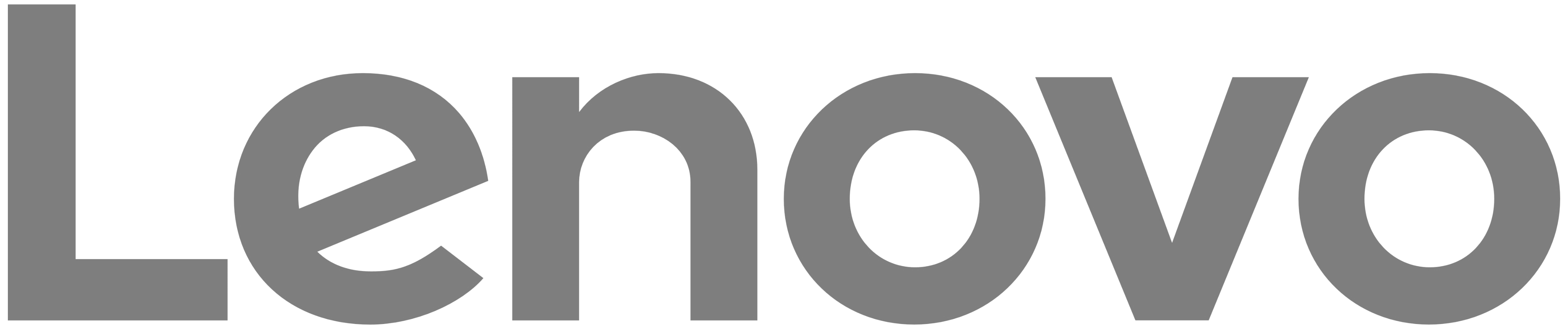 Zaslon
Veličina 15.6”
FHD (1920 x 1080) rezolucija
Širok spektar boja IPS panela
Svjetlina zaslona do 300 nits
Visoka osvježavajuća brzina od 144 Hz
Dolby Vision® support
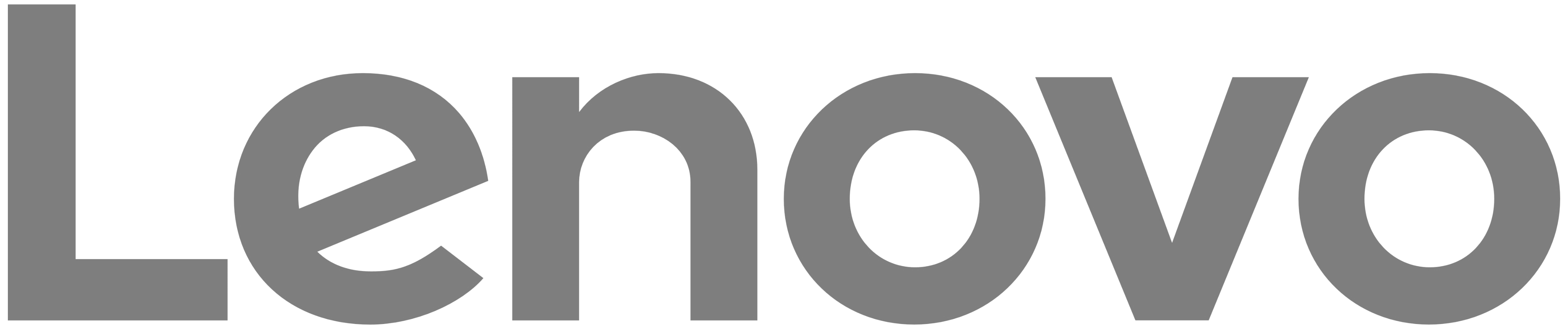 Povezivanje
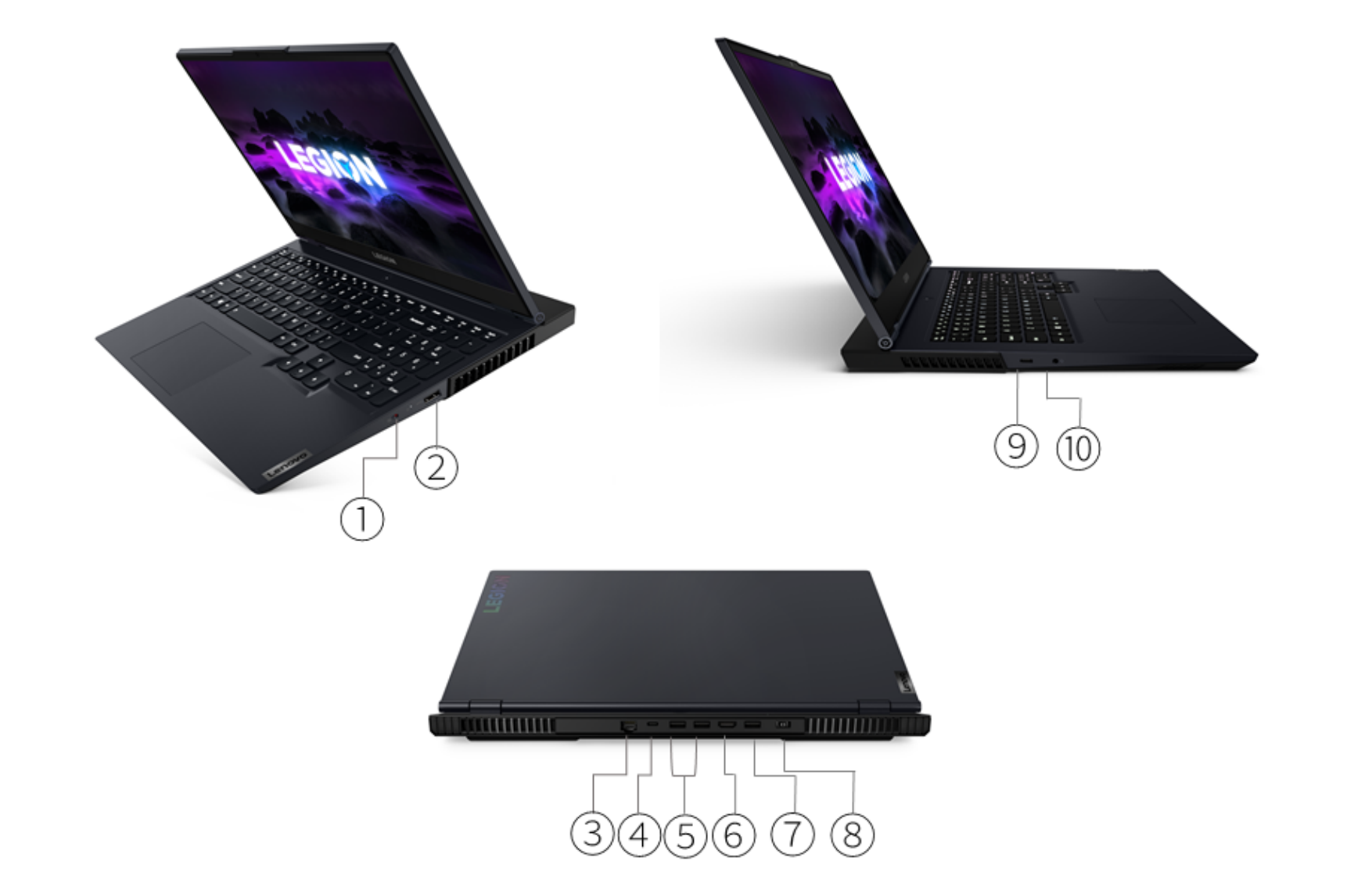 WiFi 6 (802.11ax) tehnologija za visoke brzine prijenosa podataka do 1000 Mbit/s
Bluetooth 5.0 za pouzdano povezivanje s perifernim uređajima
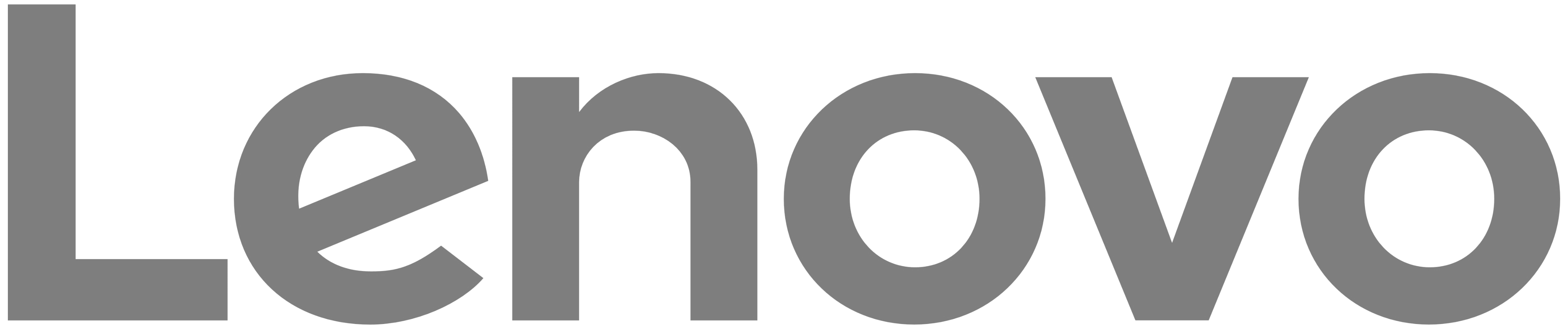 Softverski paketi
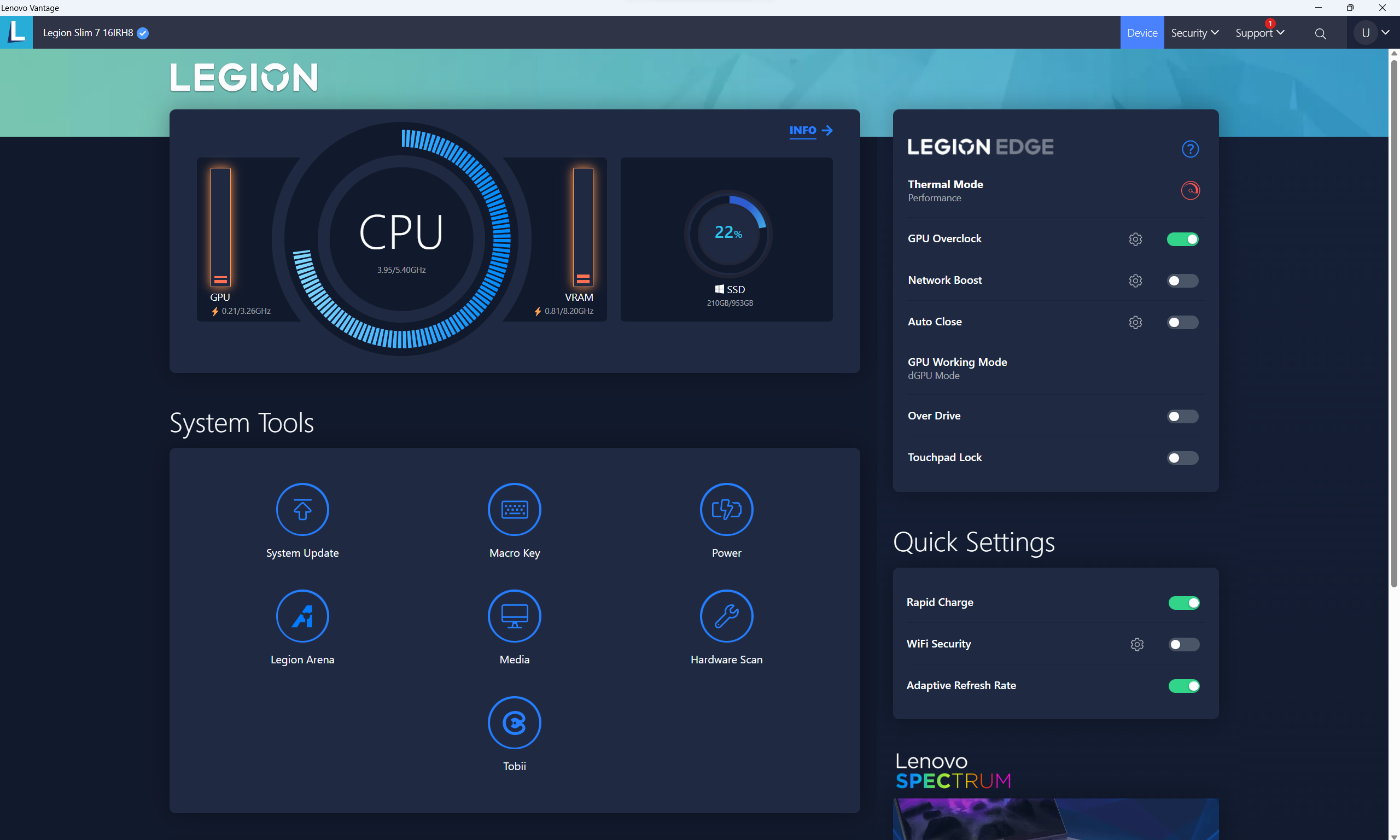 Legion Vantage
Intuitivno sučelje koje omogućava prilagodbu postavki hardvera
Kontrola performansi, osvjetljenja tipkovnice, ventilatora i mrežnih postavki
MSI Afterburner
Prilagodba grafičke kartice
Legion Vantage grafičko sučelje
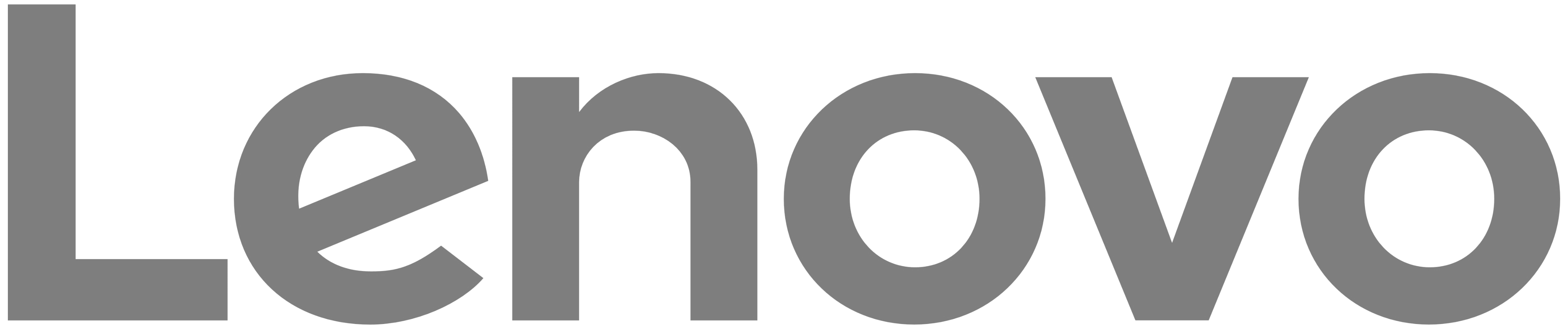 Performanse
Performanse
Multitasking bez zastoja u zahtjevnim aplikacijama
Brza obrada multimedijskih sadržaja, uređivanja video materijala i više
Stabilan rad tijekom intenzivnog korištenja i dugotrajne upotrebe
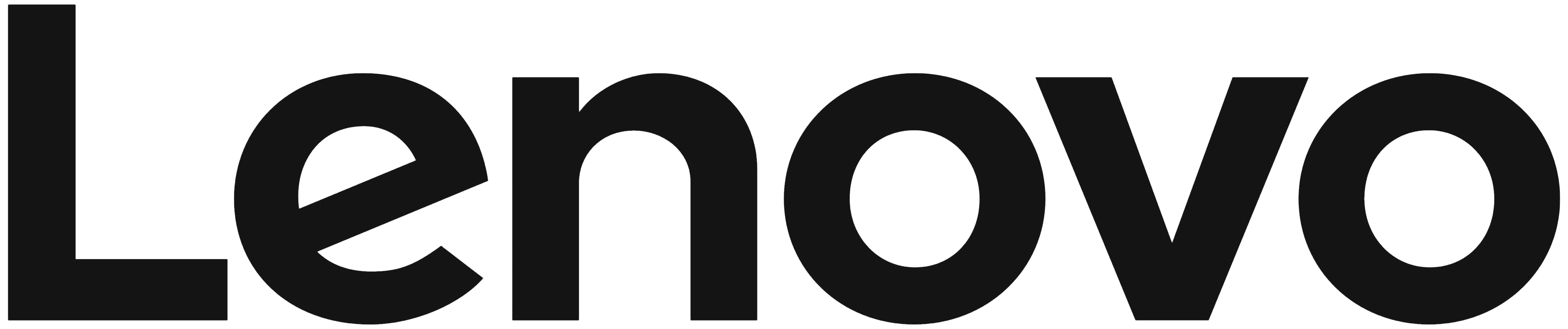 Performanse
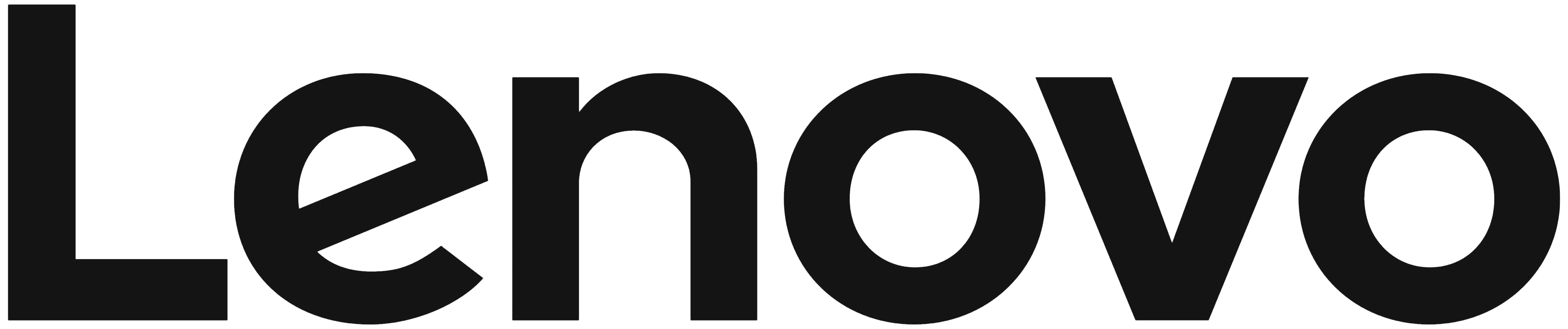 Performanse
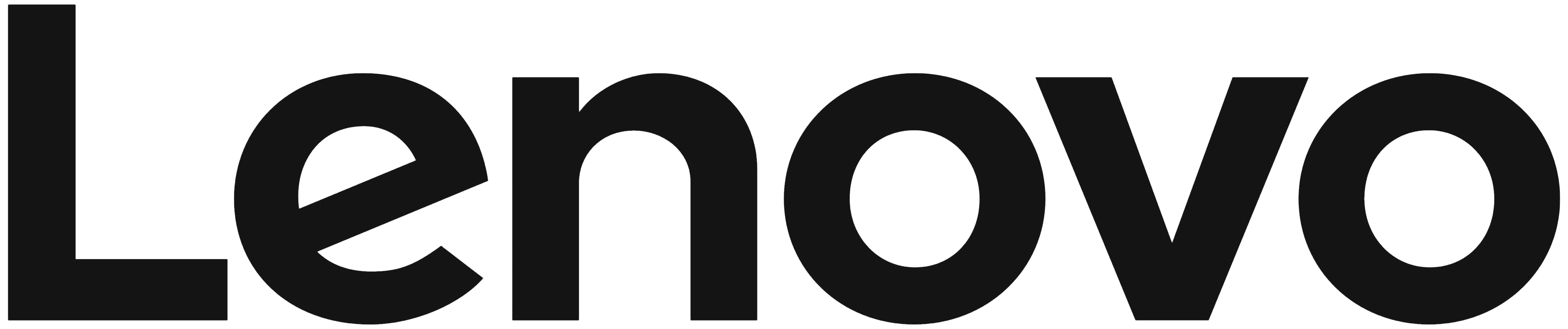 Pitanja?
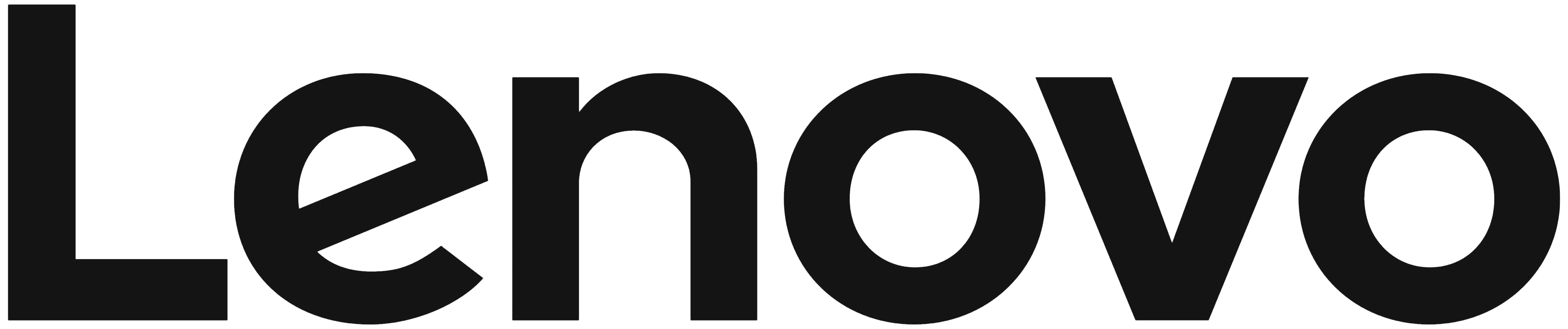 Hvala na pažnji!
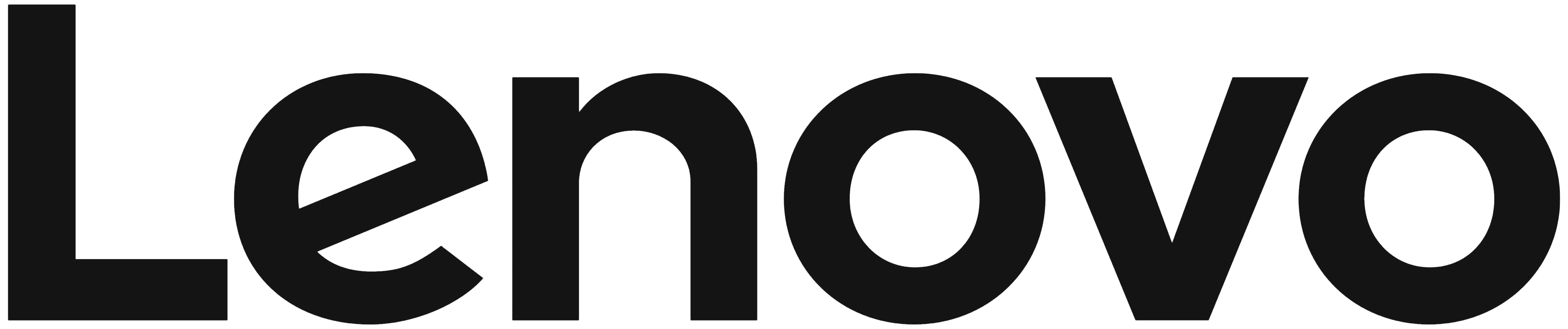